CABILDO ODONTOLÓGICO
Guía de discusión
¿Qué es un cabildo?
Es una reunión pública donde se invita a toda la comunidad a participar, en la cual las personas pueden dar su opinión personal y debatir sobre diversos temas.

¿Quién puede participar?
Espacio abierto para toda la comunidad odontológica.

¿Quién puede organizar un cabildo odontológico?

La Directiva del Colegio lo dirigirá en RM y los Presidentes de cada Regional o su representante en cada región.

¿Qué pasará con los acuerdo de mi cabildo odontológico local?
Localmente se realizará una síntesis del proceso, describiendo la participación e incluyendo todas las conclusiones en cada región a lo largo del país. El proceso de síntesis se realizará de manera abierta y transparente, y todas las actas quedarán a disposición.

¿Qué necesito para organizar mi cabildo odontológico local?
Un espacio de reunión. Papel y lápiz para tomar acta. Imprimir o compartir las preguntas de discusión con los/as asistentes. Imprimir una lista de asistencia.
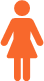 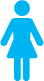 #SaludBucal:UnDerechodeTod@s
Metodología - Se divide a la asamblea en grupos de mínimo 6 y máximo 10 personas en donde cada grupo tendrá un moderador o moderadora (quien da las palabras, y toma el tiempo, buscando que todos tengan tiempos similares para exponer) y un vocero o vocera (que expondrá en la plenaria las principales conclusiones del grupo). - Sentarse en círculo para un diálogo fraterno y de igual a igual. - Conversación grupal- Exposición de conclusiones en plenaria
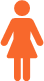 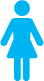 #SaludBucal:UnDerechodeTod@s
Preguntas de discusión1.- ¿Cuál es el origen del conflicto actual? ¿Qué lo ha generado? ¿Qué oportunidades ofrece la contingencia actual? 2.-¿Cómo es posible avanzar en mayor justicia social en salud a partir de esta coyuntura? ¿Existen demandas prioritarias en salud para la ciudadanía?3.-¿Qué tipo de acciones pueden realizar la ciudadanía y las organizaciones sociales para conseguir sus objetivos? ¿Se necesita una Asamblea Constituyente? 4.-A nivel local y a nivel país, priorizar 3 demandas para alcanzar un mejor acceso a la salud bucal, distinguiendo corto y largo plazo. 5.-El poner fin al mercado de la educación superior y normar el sistema privado y condiciones laborales de megaprestadores, requiere de una nueva Constitución? Si/No, ¿Por qué?
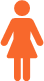 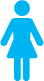 #SaludBucal:UnDerechodeTod@s